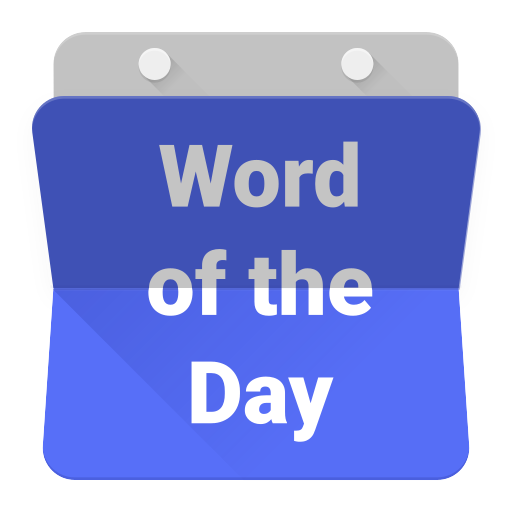 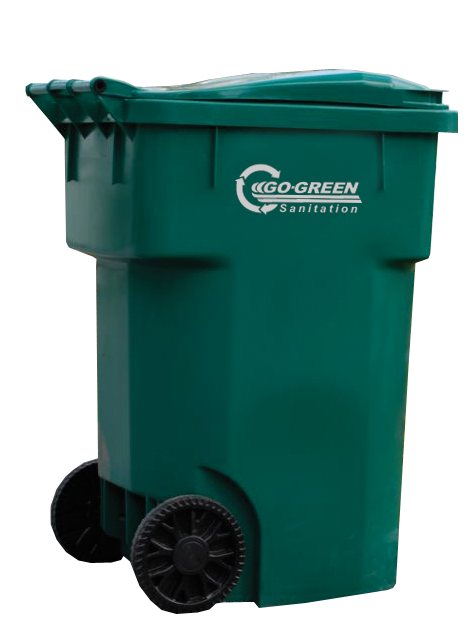 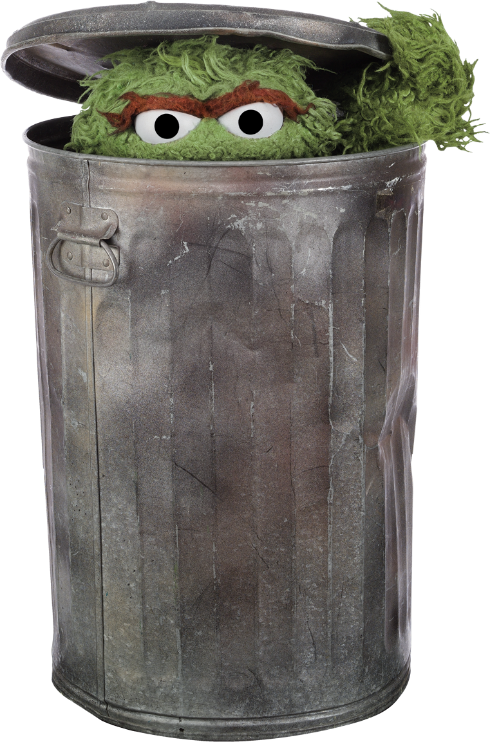 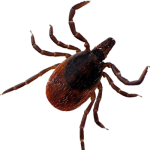 bintik
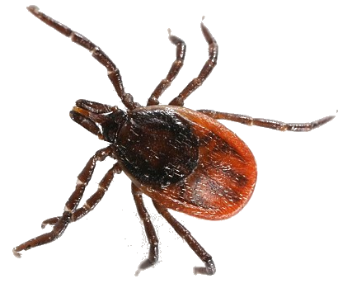 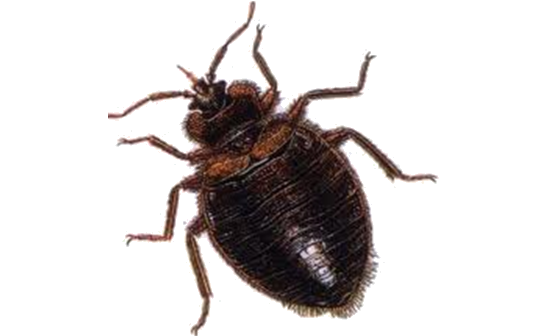 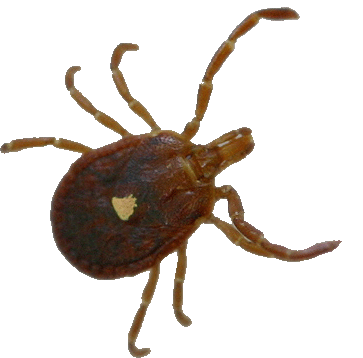 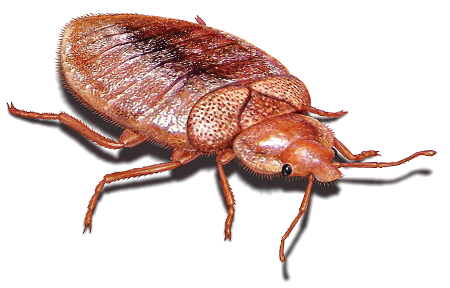 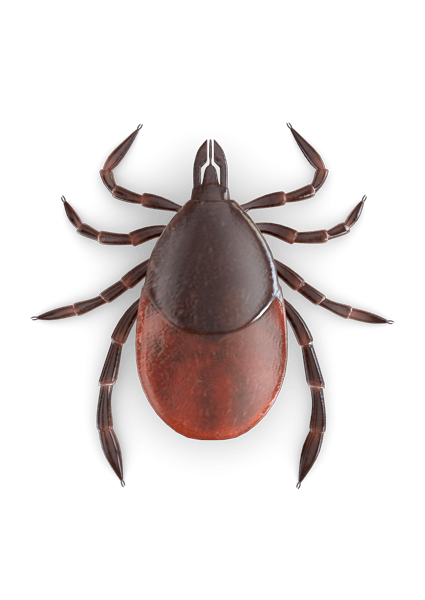 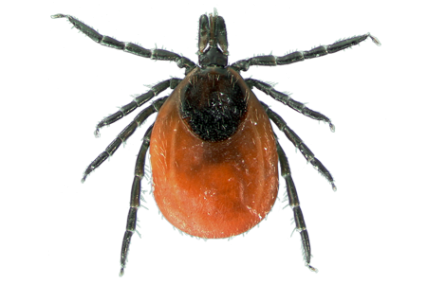 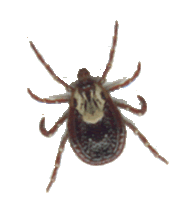 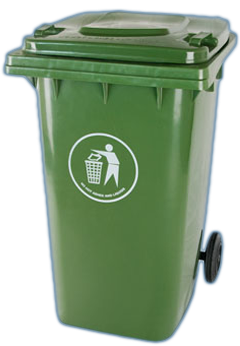 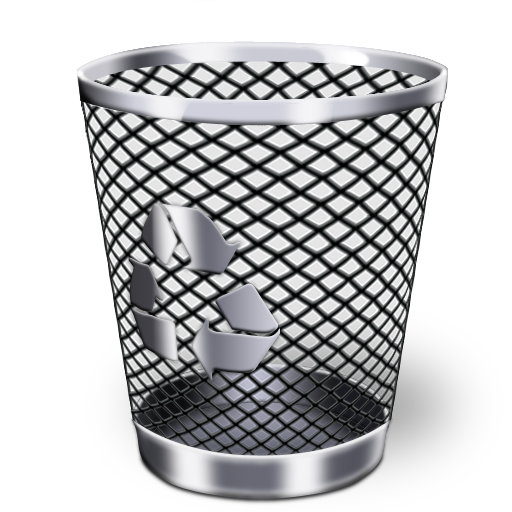 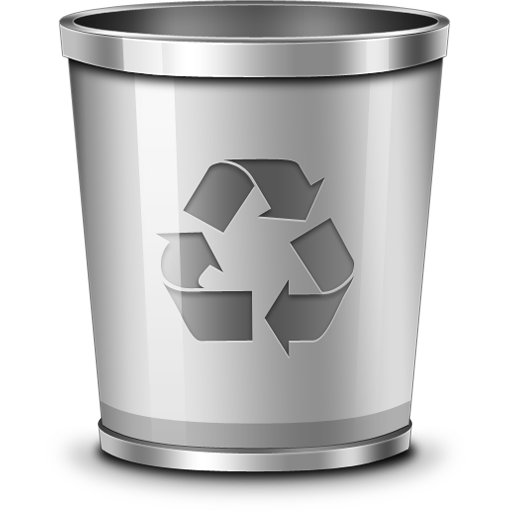 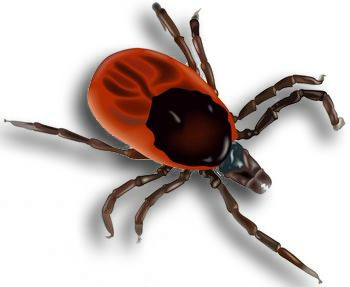 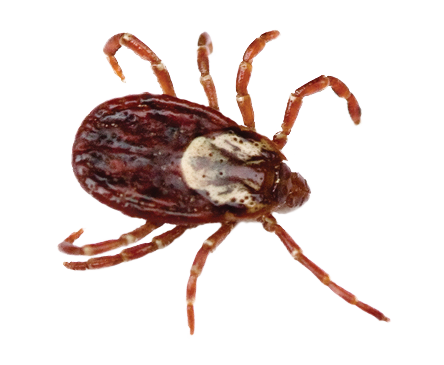 bintik
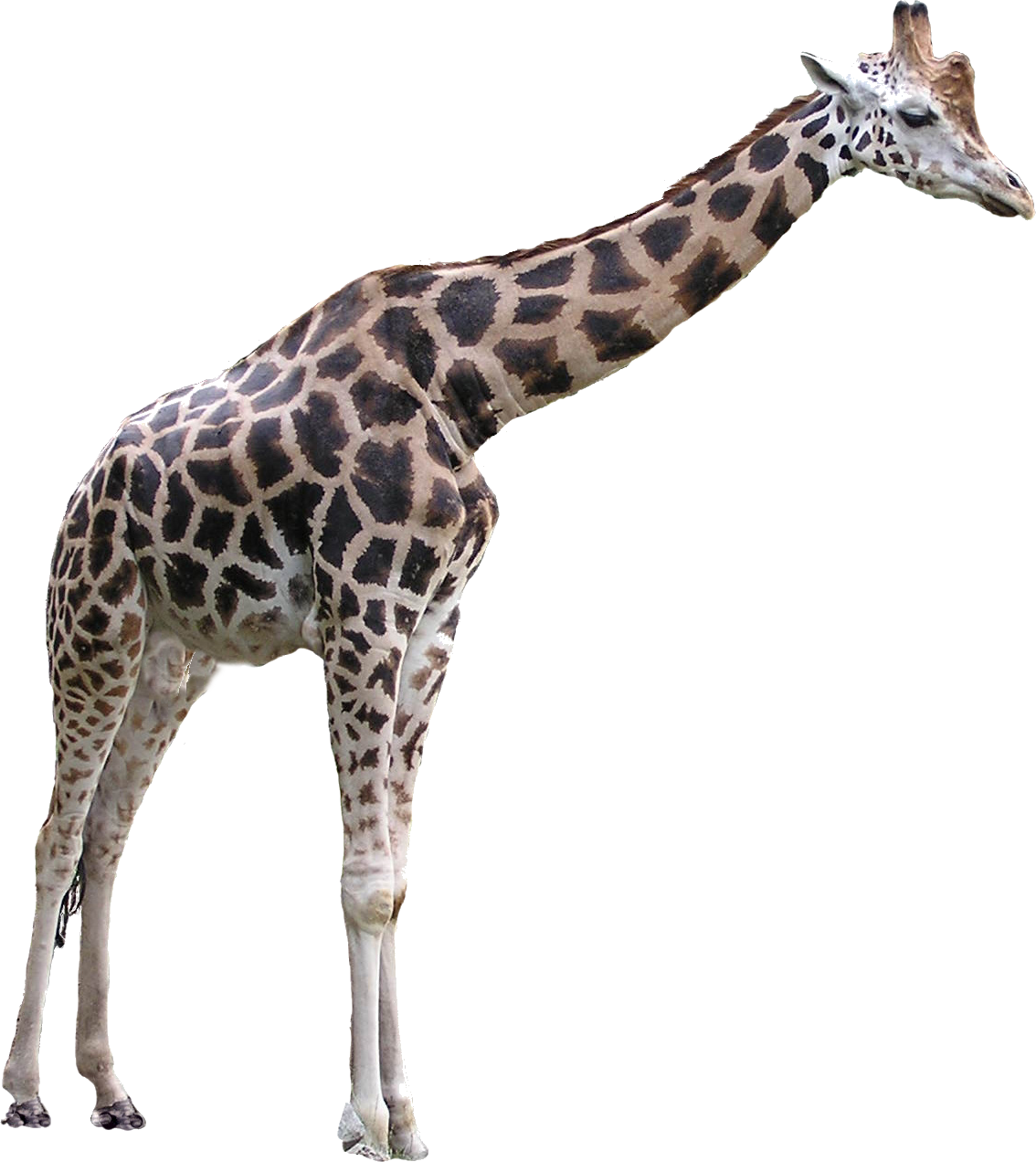 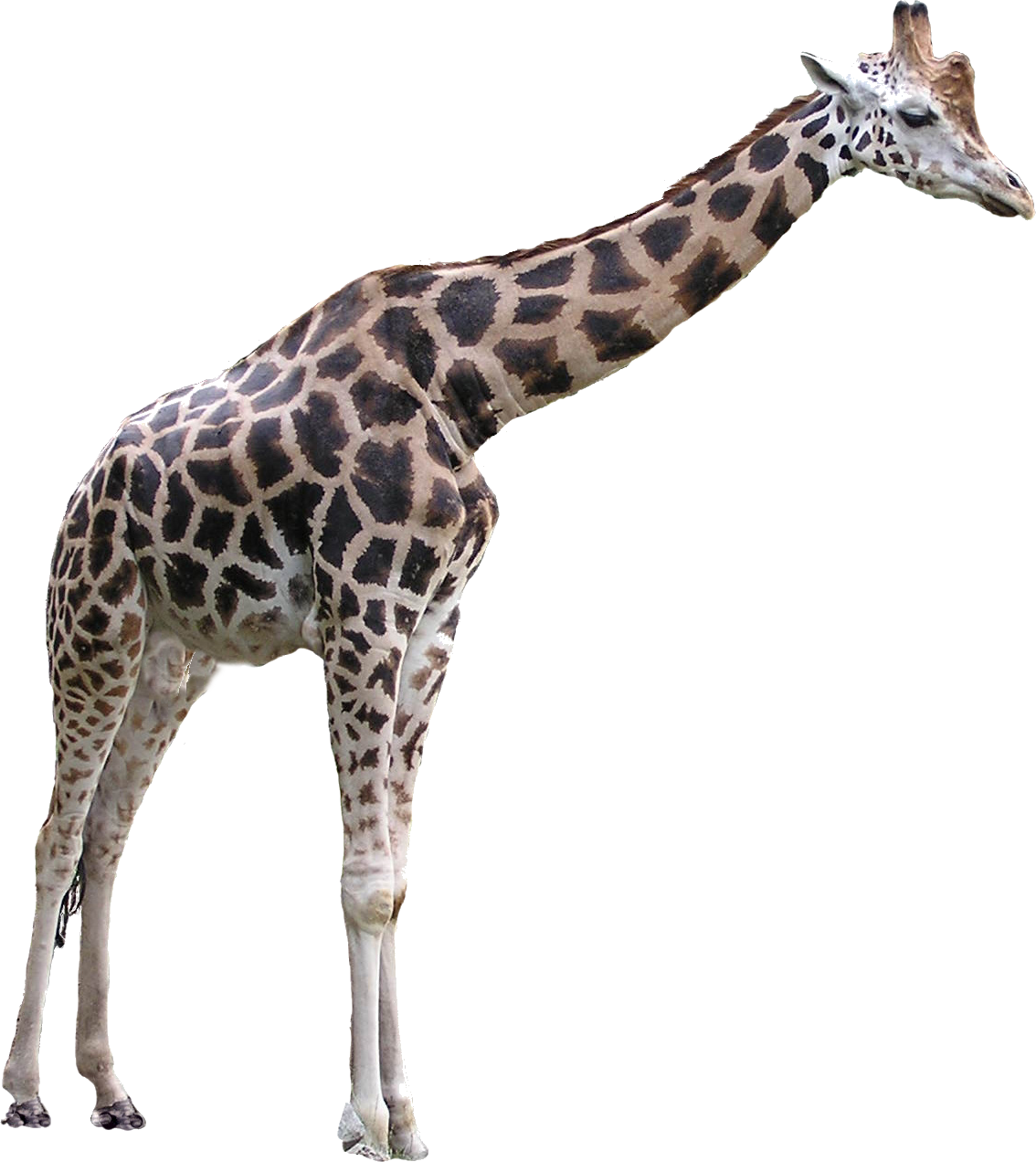 You could be excused for thinking that “bintik” is a “tick” that lives in or around rubbish bins!
In actual fact, the noun “bintik” means “spot” in Indonesian.
bintik
Can you “spot” the difference between the dalmations?
The one on the right gets the “tick” of approval!.
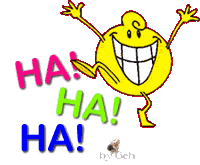 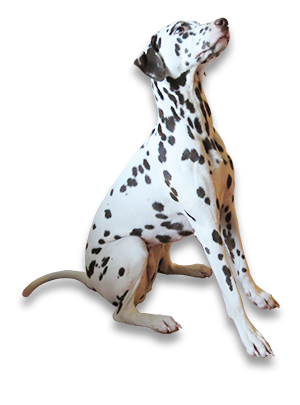 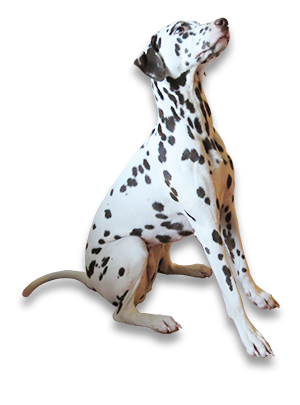 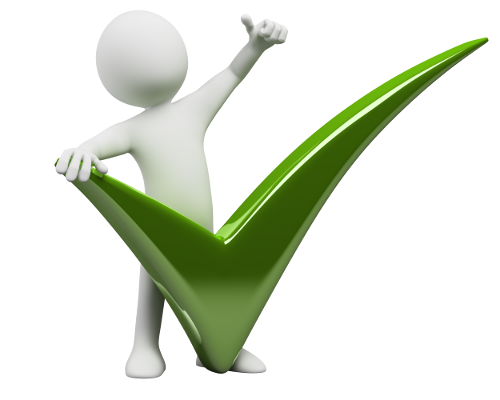 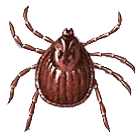